МАСТЕР-КЛАСС«Развитие творческих способностей учащихся на уроках биологии с применением элементов ТРИЗ»
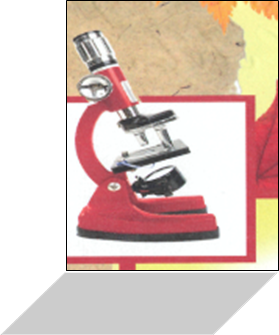 Будущее ближе к нам, чем мы думаем. 
Оно  рядом – плачет, смеется, радуется. 
Это будущее - наши дети.

Подготовила: Кинзбурская Татьяна Васильевна
Учитель биологии МБОУ Сосновской СОШ№1
Творчество - это психический процесс, который включает четыре фазы:
 подготовка - сознательная работа;
 созревание - бессознательная работа; 
вдохновение - переход от бессознательной к сознательной работе; 
развитие идеи - проверка истинности, окончательное оформление - сознательная работа.
В основе развития творческого начала личности лежат следующие требования:
1.Выделение необходимых и достаточных условий для решения проблемы;
2. Развитие способности отбрасывать прошлый опыт, полученный при решении подобных задач;
3. Способность видеть многофункциональность вещи
4. Способность соединять противоположные вещи из различных областей знаний для решения проблемы;
5. Способность осознавать полярные идеи в данной области освобождаться от их влияния при решении конкретной проблемы.
Эффективность образовательного процесса может быть значительно повышена путем применения творческих задач.
ТРИЗ — теория решения изобретательских задач, основанная Генрихом Сауловичем Альштуллером и его коллегами в 1946 году, и впервые опубликованная в 1956 году — это технология творчества, основанная на идее о том, что «изобретательское творчество связано с изменением техники, развивающейся по определенным законам» и что «создание новых средств труда должно, независимо от субъективного к этому отношения, подчиняться объективным закономерностям».
Элементы технологии ТРИЗ  создают условия для формирования и проявления специальных познавательных способностей учащихся, развивают их творческий потенциал, формируют основы исследовательских умений ТРИЗ – Теория Решения Изобретательских задач – дает возможность управлять своим воображением и развивать мышление. ТРИЗ носит интегрированный характер: осуществляется постоянная межпредметная связь на примере развития систем из истории, географии, физики, математики, МХК. В процессе обучения ТРИЗ учащиеся знакомятся с законами развития систем:- всеобщими или универсальными законами, характерными для любой развивиающейся системы независимо от ее природы – законами диалектики; - законами, общими для достаточно многочисленных групп систем, например для всех развивающихся технических систем;- частными законами, характерными для определенного вида систем.
Иерархия понятий ТРИЗ включает в себя закономерности, законы, теории. 
Закономерности – это общие правила структурной организации и (или) функционирования отдельных групп живых организмов. Например, закономерности строения и жизнедеятельности растений. 
Законы – это общие правила структуры и (или) функционирования всей живой природы. Законы наследственности и изменчивости, законы экологии, закон Геккеля–Мюллера. 
Теории – это совокупность закономерностей для структуры и (или) функционирования живой природы. Например, клеточная теория, теория эволюции.
Теоретическое мышление включает в себя совокупность умений, которым нужно последовательно обучать учащихся:
1) умение различать и классифицировать закономерности, законы и теории;2) умение составлять примерный план исследования для формулирования закономерностей, законов и теорий (от фактов – к обобщениям, от обобщений через проблемы и гипотезы – к новым закономерностям);3) умение определять место факта в системе закономерностей;4) умение находить факты, которые не объясняются ни одной из известных закономерностей;5) умение сравнивать закономерности и теории одного фактологического поля и определять противоречия между ними.
Решение творческих задач по биологии и экологии имеет общие механизмы; алгоритм решения исследовательских и изобретательских задач:
1 .Выявление учащимися типа задачи. Формулировка учащимися Противоречия. 
3.Формулирование учащимися ИКР идеального конечного результата (идеального образа решения поставленной задачи). 
ИКР: Система сама выполняет нужное действие, не допуская при этом нежелательных эффектов. 
4. Поиск учащимися необходимых Ресурсов. Учащиеся должны стремиться использовать то, что уже есть в системе (известно по условию задачи), а не вводить новые элементы в систему.
5.Использование учащимися различных способов и приемов по разрешению Противоречий. Противоречия могут быть разрешены: 
- во времени, 
- в структуре,  
- в воздействиях.
Работа с текстом
Алгоритм работы:
1) название текста
2) Основные идеи
3) Факты, аргументы и опыты в поддержку основных идей.
4) Противоречия.
5) Проблемы (недостаток или отсутствие информации о чем-либо).
6) Пути решения проблемы.
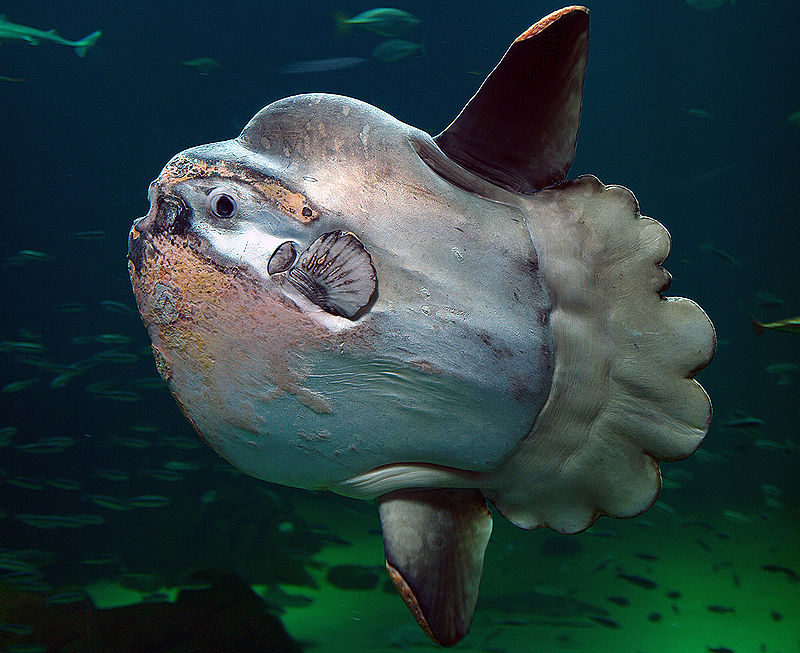 Например
рыба-луна – самая большая из ныне существующих рыб. Еѐ размеры могут достигать 3 м, а вес – 2 тонн! У рыбы-луны нет хвостового плавника, что делает еѐ очень медлительной. Несмотря на такие внушительные размеры и малую подвижность, эта рыба не является промысловым видом, и у неѐ почти нет естественных врагов .
Научная экспертиза – оценка объекта или процесса с выбранным теоретическим эталоном.
1)  Сравнение предложенной информации с теорией. 2) Задания на сравнение закономерностей и построение системы обобщений.
3) Экспертиза исследовательских операций.
4) Составление экспертных систем.
5 ) Экспертиза результатов исследования.
Разбор причинно-следственных связей(Шуточная задача)
Однажды к Чарльзу Дарвину обратились фермеры с вопросом, как увеличить надои молока. 
Великий естествоиспытатель ответил: «Разводите как можно больше кошек!» 
Причем здесь кошки?
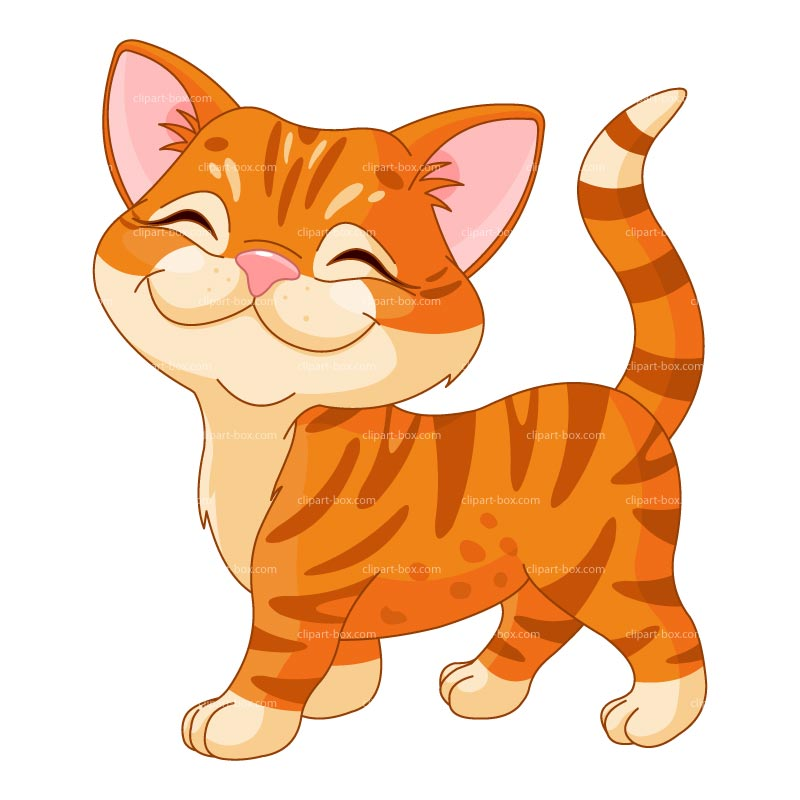 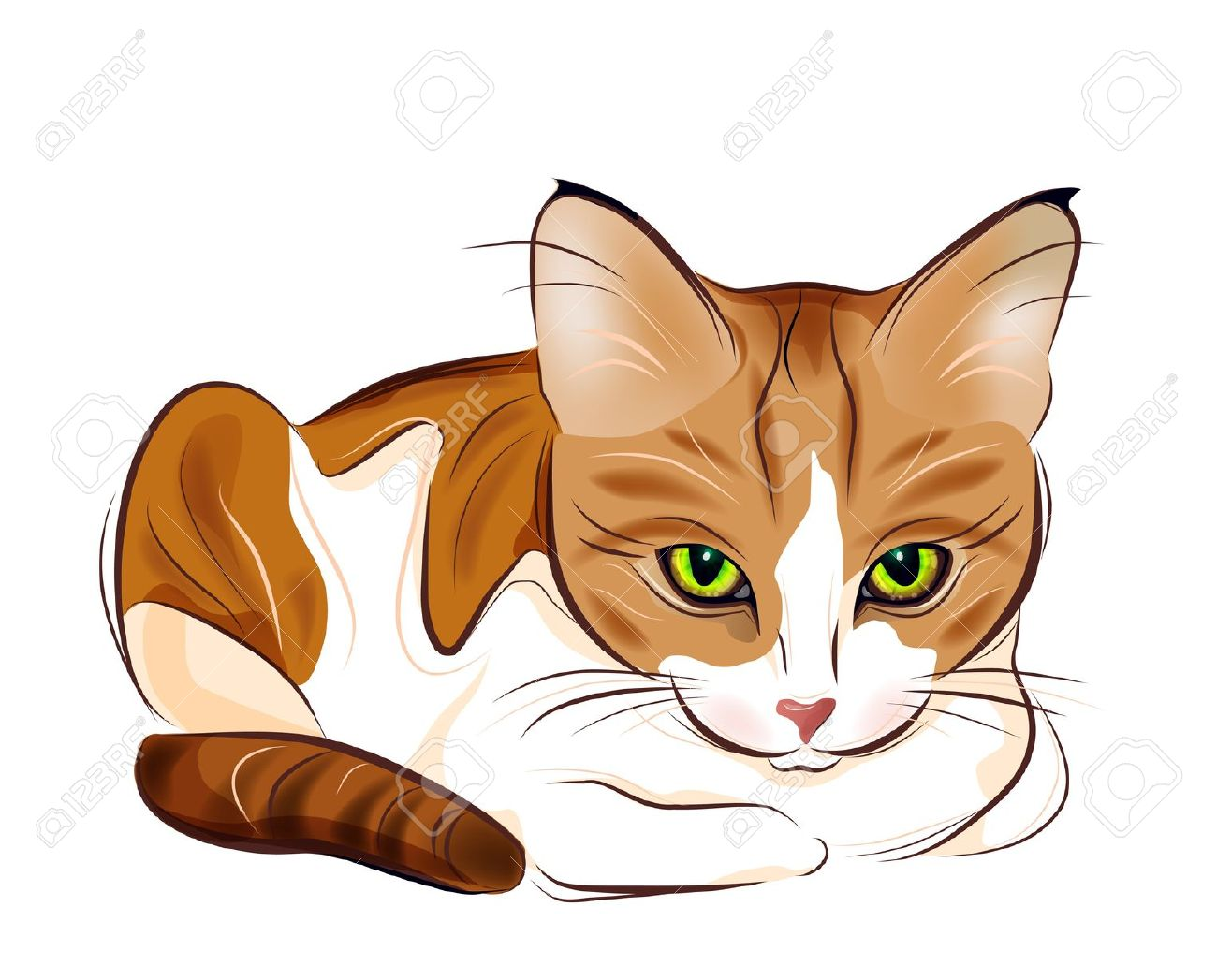 кошки
мыши
шмели
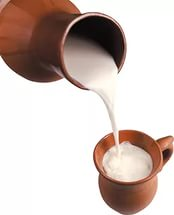 клевер
коровы
молоко
Предлагаю поучиться составлять и решать задачи с использованием теории решения изобретательских задач.
В задачах может быть не описано противоречие, но оно должно присутствовать в неявной форме в условии задачи. Правило формулирования противоречий: данная часть системы должна обладать свойством «А», чтобы выполнить нужную функцию, и свойством «не А», чтобы удовлетворить требованиям задачи.
Задача на противоречие
Большинство растений имеют корни, выполняющие функцию укрепления растения в почве и всасывания воды с минеральными веществами. Однако, встречаются растения , которые корней совсем не имеют. Как же они существуют?
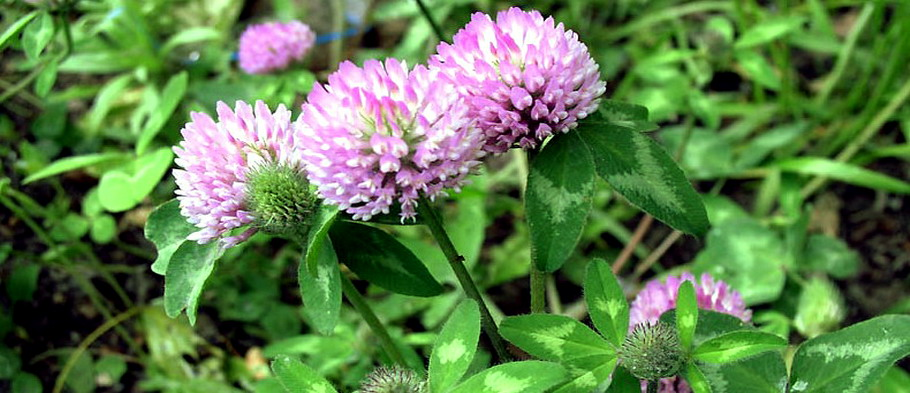 Противоречие
Корни должны быть, так как они выполняют важные функции.  НО … (по условию) КОРНЕЙ НЕТ!
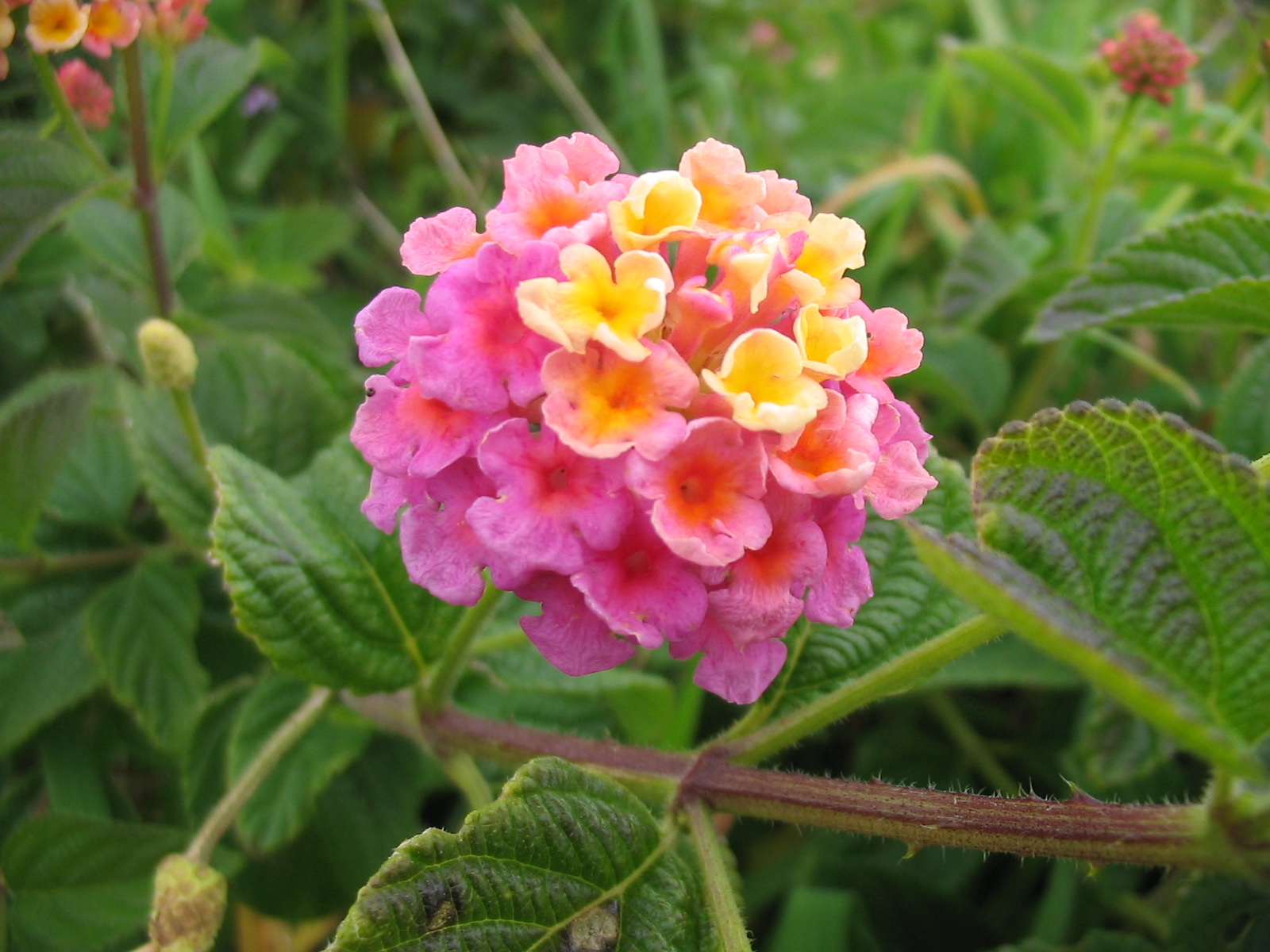 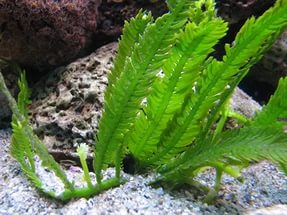 Один из вариантов
Все высшие растения (почти) имеют корни, т. е. одна часть системы обладает свойством «А».
А вот низшие растения, водоросли – обитатели воды, в корне не нуждаются, так всасывают воду всем телом и не прикрепляются к субстрату, т.е. другая  часть системы обладает свойством «не А».
Работа в группах
Применение творческих задач на уроках биологии помогает учителю: 
- использовать полученные учащимися знания для решения различных практических, исследовательских и учебных задач (закрепление знаний); 
- демонстрировать учащимся красоту научной мысли, достижения ученых в области естественных наук: творческие задачи и их контрольные ответы представляют собой красивые, изящные и яркие примеры работы творческой мысли;
В основе всей работы лежит принцип успешности обучения, означающий направленность на собственный успех школьника,  на использование сил лидирующего поощрения его активной работы с помощью оценочной и отметочной системы на уроке и дома.
Формулу успеха знают многие, дело за малым - познать сам успех. В.И. Лизинский
Спасибо за внимание!